CS 149: Operating SystemsMarch 5 Class Meeting
Department of Computer ScienceSan Jose State UniversitySpring 2015Instructor: Ron Mak
www.cs.sjsu.edu/~mak
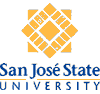 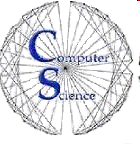 P3
P1
P2
P3
P2
P1
P2
P1
P
3
P
1
P
2
Internal or External Fragmentation?
Variable-sized partitions
Entire processes occupy contiguous partitions of physical memory.


Fixed-sized page frames
Parts of processes occupy page frames distributed throughout physical memory.
2
Virtual Memory
Use paging to create virtual memory that is larger than physical memory.
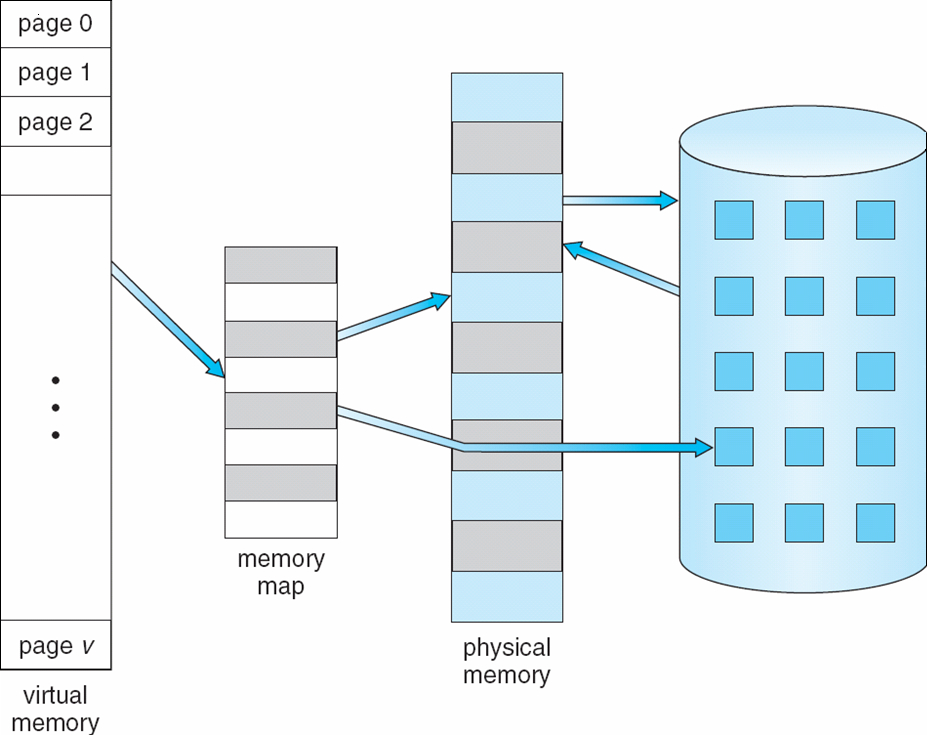 Operating Systems Concepts with Java, 8th edition
Silberschatz, Galvin, and Gagne 
(c) 2010 John Wiley & Sons. All rights reserved. 0-13-142938-8
3
Demand Paging
Unlike swapping, not all of a program needs to be loaded into memory at once.

Only load program pages when needed.

Pages that are never accessed are never loaded.
4
Demand Paging, cont’d
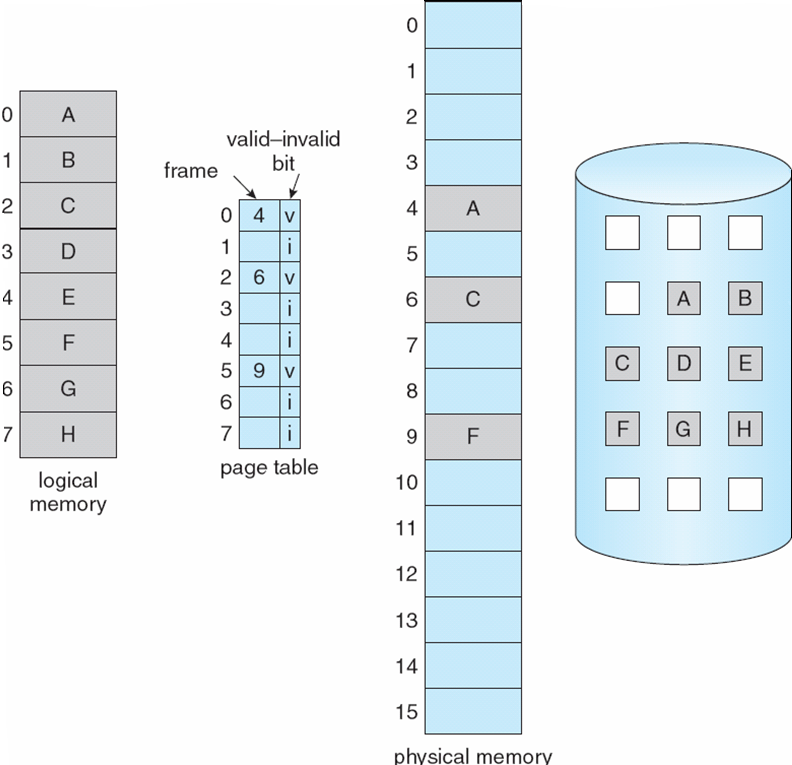 Operating Systems Concepts with Java, 8th edition
Silberschatz, Galvin, and Gagne 
(c) 2010 John Wiley & Sons. All rights reserved. 0-13-142938-8
5
Page Fault
A page fault occurs whenever a program tries to access a page that isnot currently in memory.
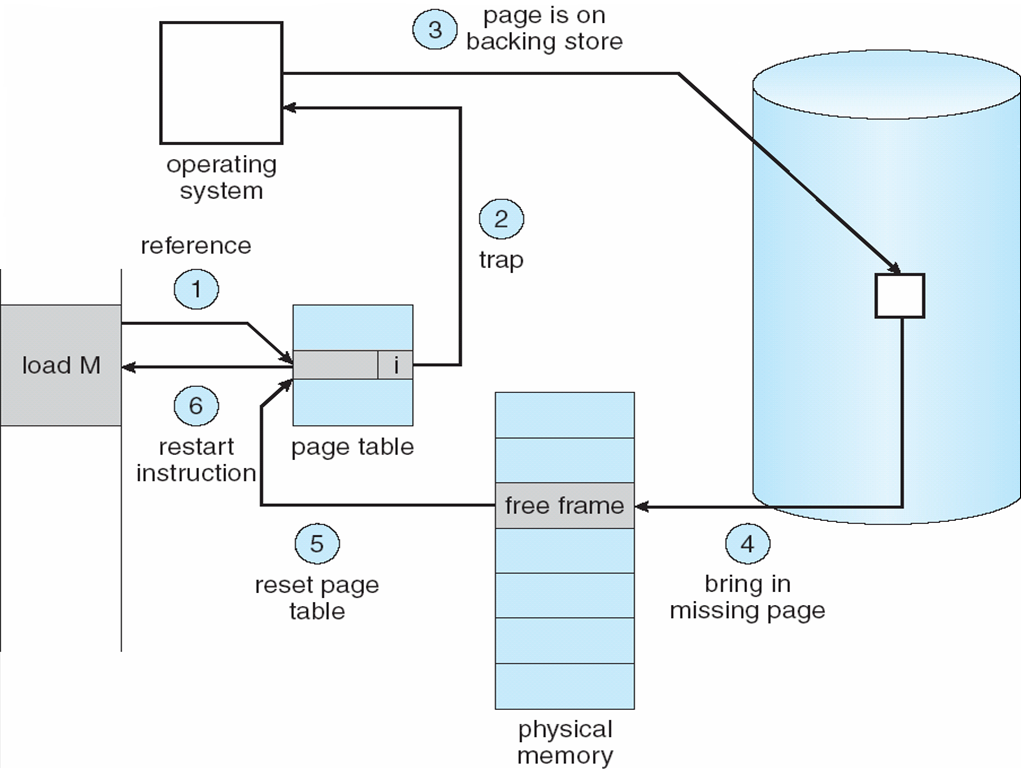 Operating Systems Concepts with Java, 8th edition
Silberschatz, Galvin, and Gagne 
(c) 2010 John Wiley & Sons. All rights reserved. 0-13-142938-8
6
Copy-on-Write
After a call to fork()
Both parent and child share the same pages in memory.
Recall that we said that after forking, the parent and child processes have separate memory.

As soon as one process attempts to modify a page:
A copy of the page is created.
The copied page is mapped into the address space of the process that wants to write to the page.
7
Copy-on-Write, cont’d
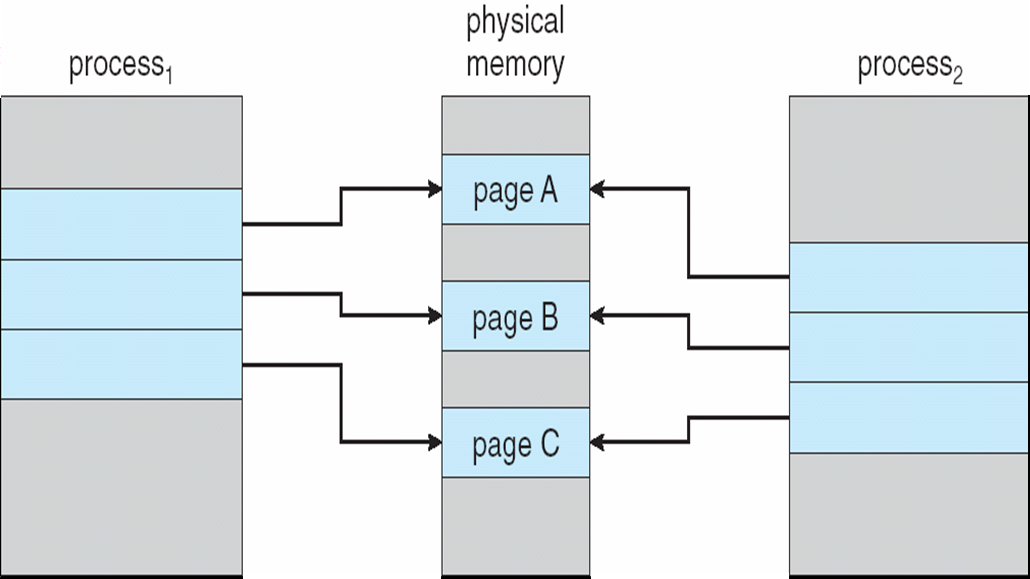 Just after the fork() call:





After process1 haswritten to page C:
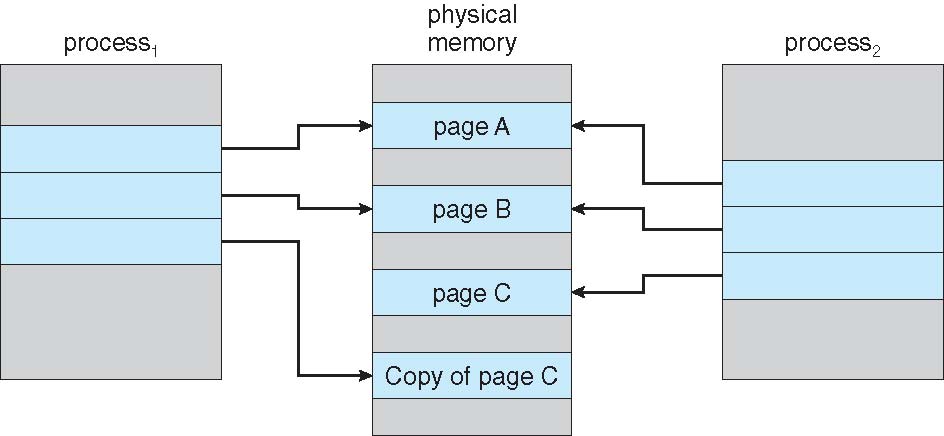 Operating Systems Concepts with Java, 8th edition
Silberschatz, Galvin, and Gagne 
(c) 2010 John Wiley & Sons. All rights reserved. 0-13-142938-8
8
Page Replacement
When a page fault occurs, the operating system must choose a “victim” page to evict from memory to make room for the page to be loaded from disk.

If the victim page has not been modified, then its copy on disk is up-to-date.
9
Page Replacement
If the victim page has been modified, then the page must be written to disk.
Overwrite the old page.

Which page should be evicted from memory?
Several algorithms to decide.
10
Page Replacement, cont’d
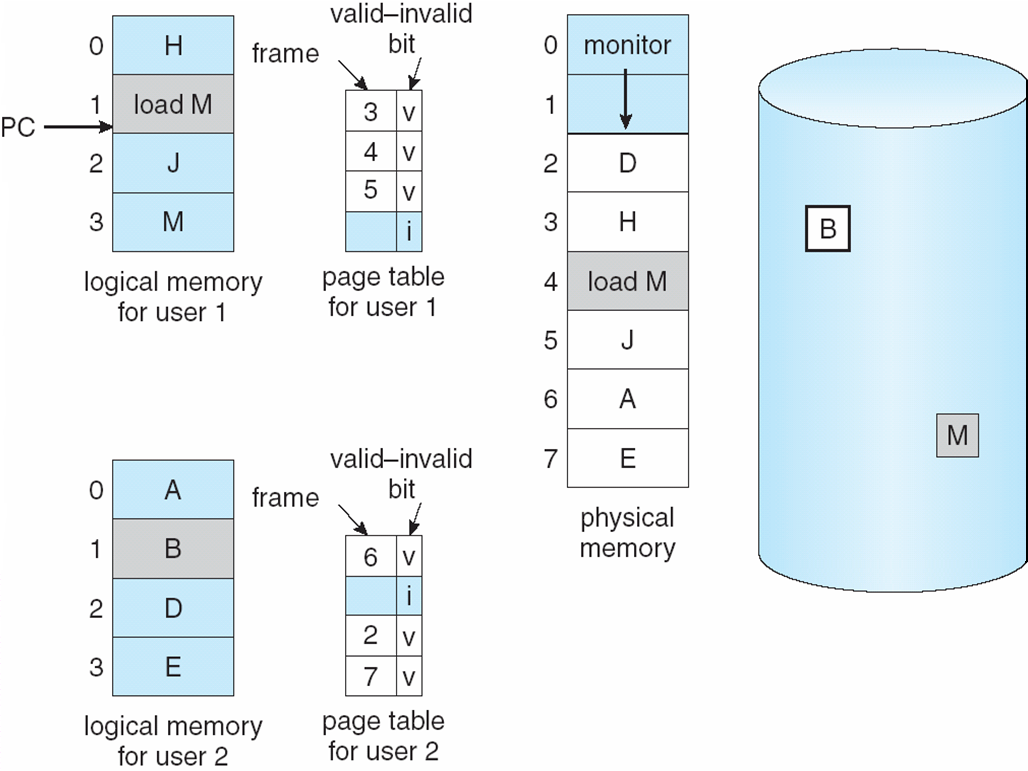 No room to load page B.
11
Operating Systems Concepts with Java, 8th edition
Silberschatz, Galvin, and Gagne 
(c) 2010 John Wiley & Sons. All rights reserved. 0-13-142938-8
Page Replacement, cont’d
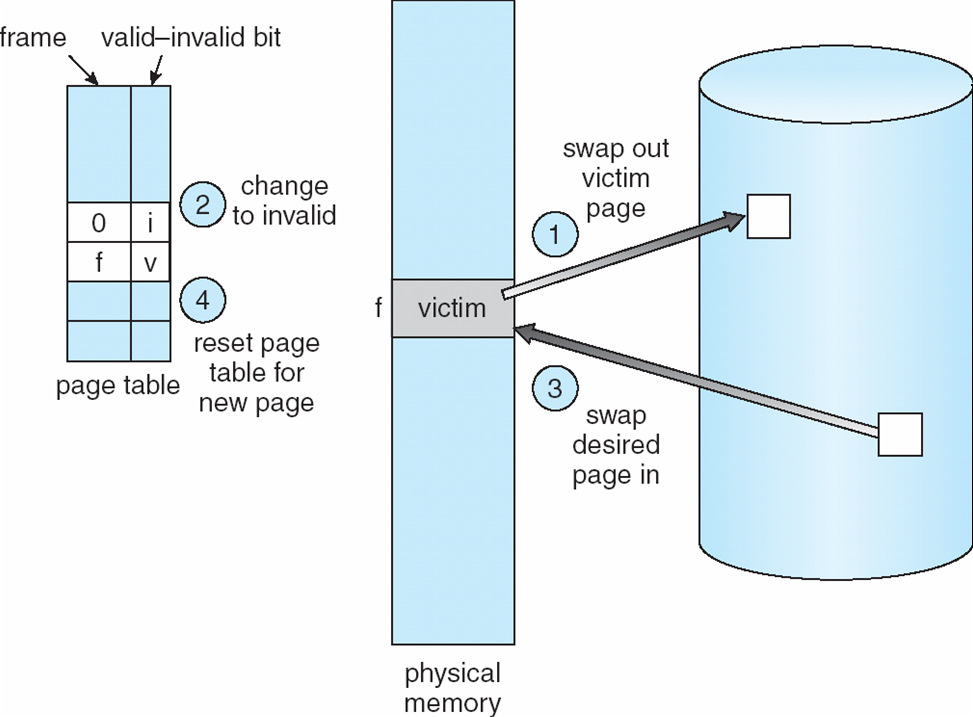 Operating Systems Concepts with Java, 8th edition
Silberschatz, Galvin, and Gagne 
(c) 2010 John Wiley & Sons. All rights reserved. 0-13-142938-8
12
First-In, First-Out (FIFO)
Pages are evicted from memory in the order that they were loaded into memory.
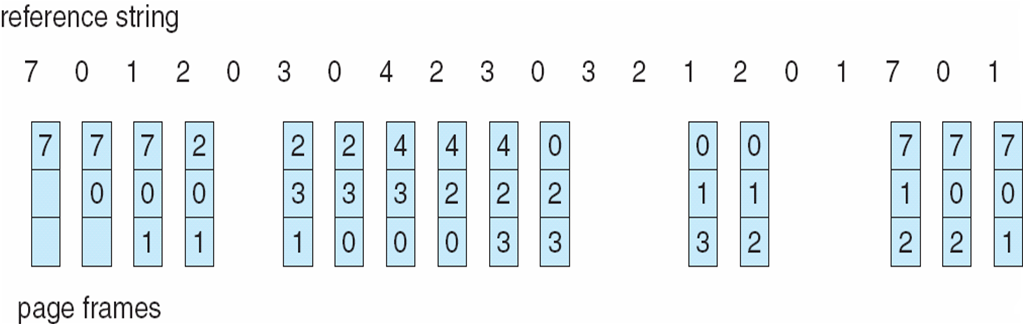 Operating Systems Concepts with Java, 8th edition
Silberschatz, Galvin, and Gagne 
(c) 2010 John Wiley & Sons. All rights reserved. 0-13-142938-8
13
Second Chance
Modification of FIFO.
Before evicting the oldest page, check its reference bit.

If the page is not being referenced, evict it.

If it is being referenced, put it back at the tail of the queue as if it were a new page just loaded (the second chance).
Clear the reference bit.
Reset its load time to the current time.
Modern Operating Systems, 3rd ed.
Andrew Tanenbaum
(c) 2008 Prentice-Hall, Inc.. 0-13-600663-9
All rights reserved
14
Second Chance, cont’d
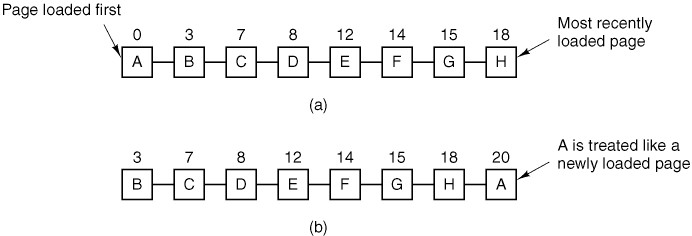 15
Least Recently Used (LRU)
The victim page is the one that hadn’t been referenced the longest.

Need to keep track of the time when each page was last referenced.
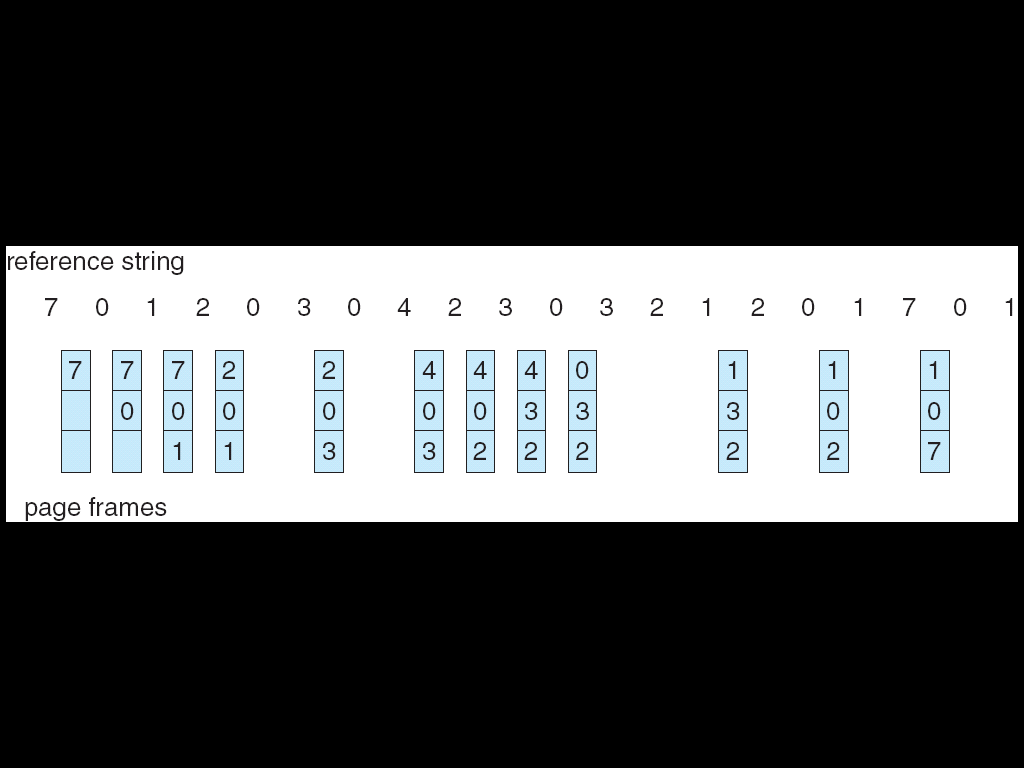 Operating Systems Concepts with Java, 8th edition
Silberschatz, Galvin, and Gagne 
(c) 2010 John Wiley & Sons. All rights reserved. 0-13-142938-8
16
Least Frequently Used (LFU)
Evict the page that has the lowest use count.

Problems: 

If a page was heavily used at the beginning of a program’s execution, it may stay in memory even if it’s never referenced again.

A page that was just loaded may be the least frequently used page. Reference locality says it will be used again soon.
17
Most Frequently Used (MFU)
Evict the page that has the highest use count.

Pages with the smallest use count probably just got loaded, and they will be used again soon.
18
Random Pick
Randomly pick a page to evict.

This can have surprisingly good results.
19
Working Set
The set of pages a process is currently using.

If a process’s working set can fit in memory, there will be few page faults.
20
Operating Systems Concepts with Java, 8th edition
Silberschatz, Galvin, and Gagne 
(c) 2010 John Wiley & Sons. All rights reserved. 0-13-142938-8
Thrashing
A process’s working set cannot fit into available memory.
Many page faults – one every few instructions.

Pages are constantly being loaded and evicted.

Disk I/O is very slow compared to the speed of the CPU.

The process spends more time paging than executing.
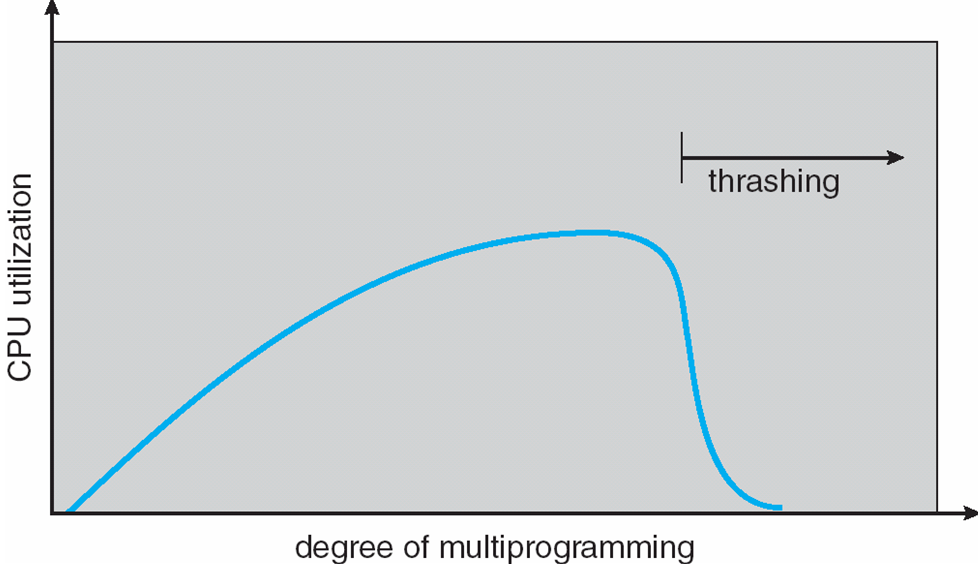 21
Operating Systems Concepts with Java, 8th edition
Silberschatz, Galvin, and Gagne 
(c) 2010 John Wiley & Sons. All rights reserved. 0-13-142938-8
Page Fault Frequency (PFF)
To prevent thrashing, we need to control the page fault frequency (PFF) of a process.
Too high: The process needs more page frames, or it will thrash.
Too low: The process has too many page frames.
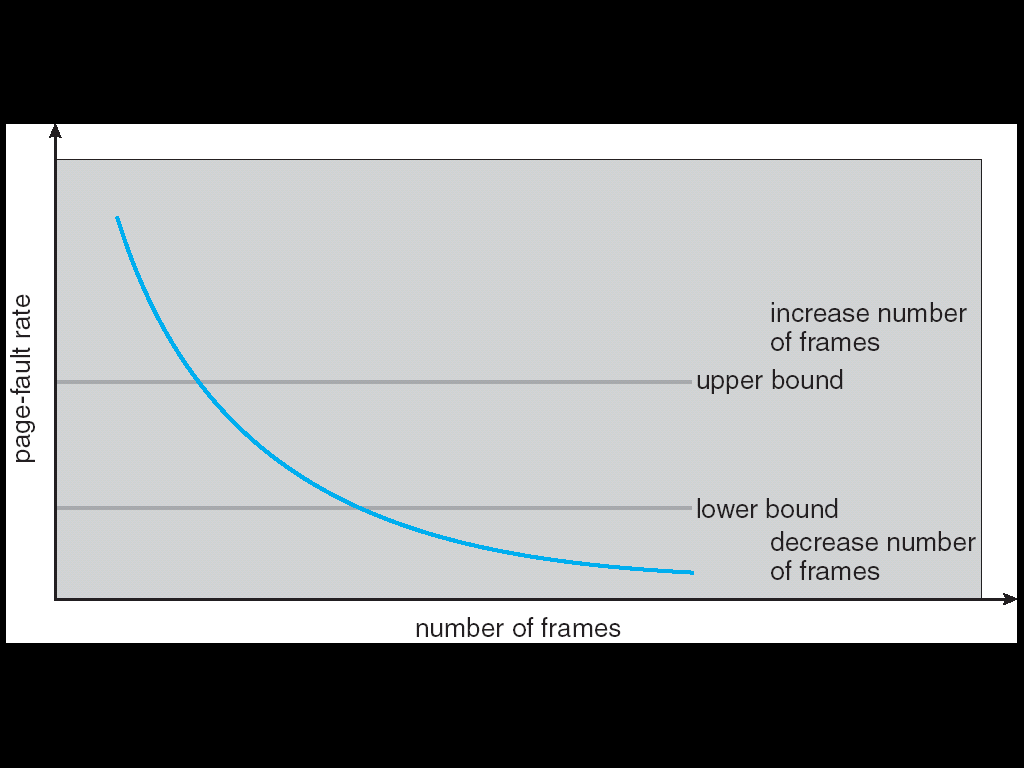 22
Operating Systems Concepts with Java, 8th edition
Silberschatz, Galvin, and Gagne 
(c) 2010 John Wiley & Sons. All rights reserved. 0-13-142938-8
Assignment #4
The purpose of this assignment is to explore 
Memory allocation algorithms for swapping.
Page replacement algorithms for paging.

Write a series of small simulation programs in either Java, C, or C++ (your choice).

As in Assignment #2, you will generate simulated processes.

You should not need to make any process management system calls.
23
Assignment #4: Swapping
Main memory has 100 MB for swapping with variable sized partitions.

Processes have randomly and evenly distributed
Sizes of 5, 11, 17, or 31 MB.
Durations of 1, 2, 3, 4, or 5 seconds. 

The process scheduler uses FCFS.

Write one or more programs that simulate the first fit, next fit, best fit, and worst fit memory allocation algorithms. It’s a busy time, so randomly generate enough simulated processes so that the job queue is never empty.
24
Assignment #4: Swapping, cont’d
Run each algorithm 5 times simulating 1 minute each time to get an average of the number of processes successfully swapped into memory (but not necessarily completed) during the minute. 
Generate new random processes before each run. 

Each time a process is swapped in or completes (and therefore is removed from memory), print a memory map of physical memory, e.g., AAAA....BBBBBBBB..CCCC where the letters are the process names (one letter per MB) and the dots are holes (one dot per MB).
25
Assignment #4: Swapping, cont’d
There is no memory compaction.

For each algorithm, print the average number of processes that were successfully swapped in. 

Extra credit (up to 10 points)

Rerun all your algorithms, but this time, after 30 (simulated) seconds, you can do one memory compaction.

On average for each algorithm, how many MB were copied during compaction?
26
Assignment #4: Paging
You are running a process that consists of 10 pages numbered 0 through 9. 

Physical memory has 4 page frames.

There are 10 page frames always available on disk.

The process makes random references to its pages. Due to locality of reference, after referencing a page i, there is a 70% probability that the next reference will be to page i, i-1, or i+1.
27
Assignment #4: Paging, cont’d
In other words, there is a 70% probability that for a given i, Δi will be -1, 0, or +1. 

Otherwise, |Δi| > 1.

TIP: Given page reference i, to compute the next page reference, first generate a random number r from 0 through 9.

If 0 ≤ r < 7, then generate a random Δi to be -1, 0, or +1. 

If 7 ≤ r ≤ 9, then randomly generate 2 ≤ Δi ≤ 8.
The next value of i is i + Δi. The value of i wraps around from 9 to 0.
28
Assignment #4: Paging, cont’d
Simulate the page replacement algorithms FIFO, LRU, LFU, MFU and random pick. 

Run each algorithm 5 times, 100 page references each time, to compute an average hit ratio of pages already in memory. 

For each reference, print the page numbers of the pages in memory and (if any) which page needed to be paged in and which page was evicted. Print the size and duration of a new entering process.

When the process starts, none of its pages are in memory.
29
Assignment #4: Paging, cont’d
Your output for each run could look like:




It may be easier to pivot this output so that time and the references go down the page and you print the page frames horizontally.
Print also on each line which page was loaded and which page was evicted, if any.
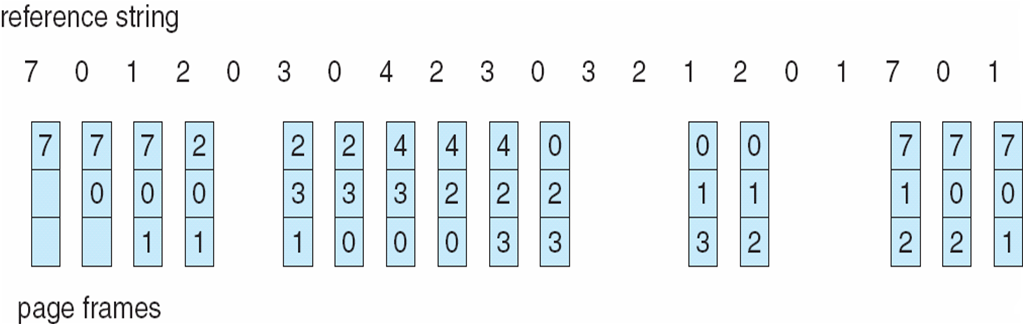 30
Assignment #4, cont’d
Email to ron.mak@sjsu.edu a zip file named after your team that contains:
Your source files.
Your output.
A short report describing your results.
Note clearly in your report if you did the extra credit.

Subject line: CS 149-section Assignment #4 team name
Don’t forget to CC all your team members.

Due: Friday, March 20.
31